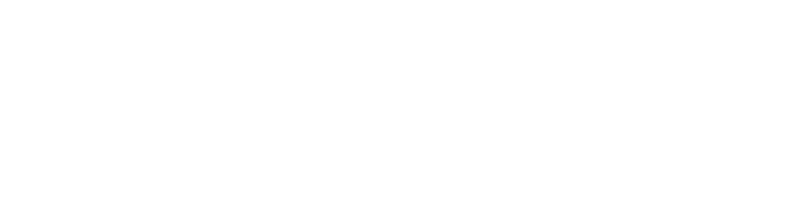 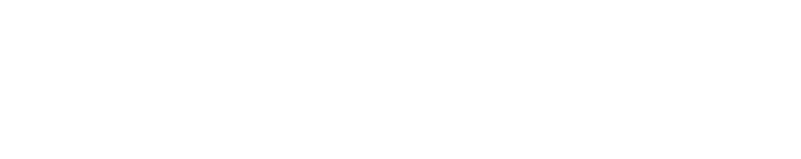 Основи бізнес-моделі
Оксана Крикун  |  керівник відділу продакт менеджменту, SoftServe
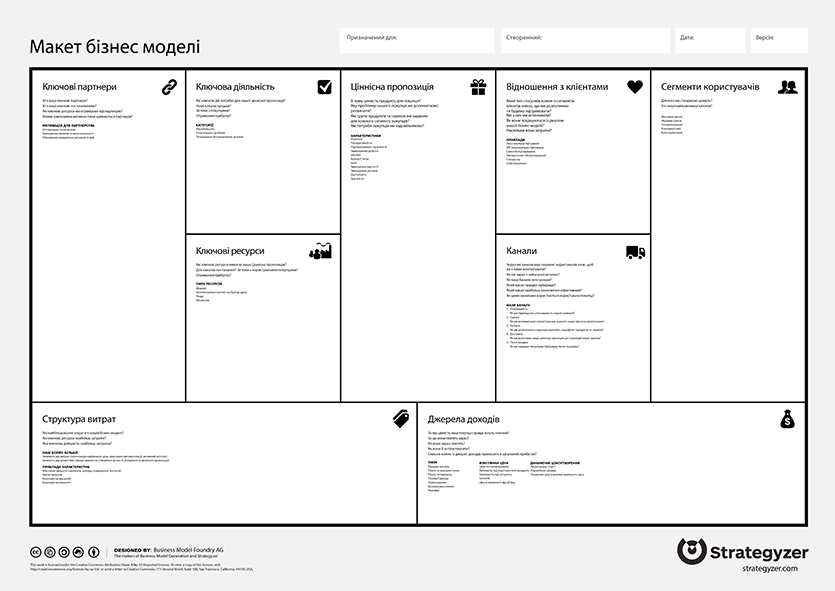 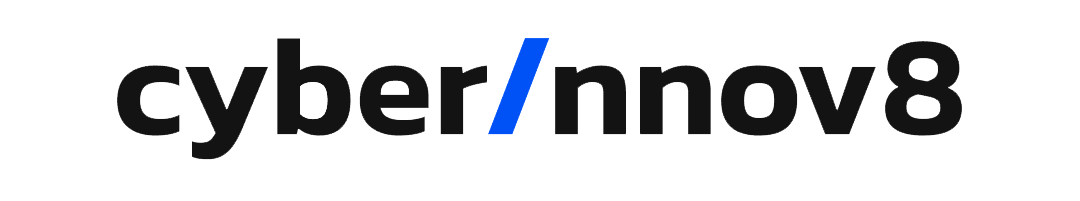 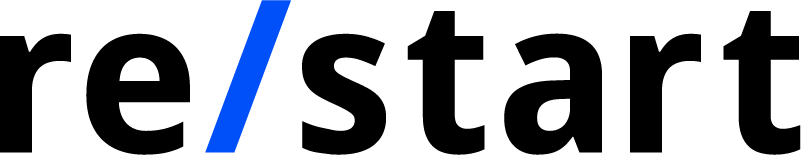 Сегмент користувачів
Хто наш клієнт? 
Яка персона? 
Які їх проблеми? 
Який стиль життя? 
Який рівень бізнесу і клієнтів з якими працюють?
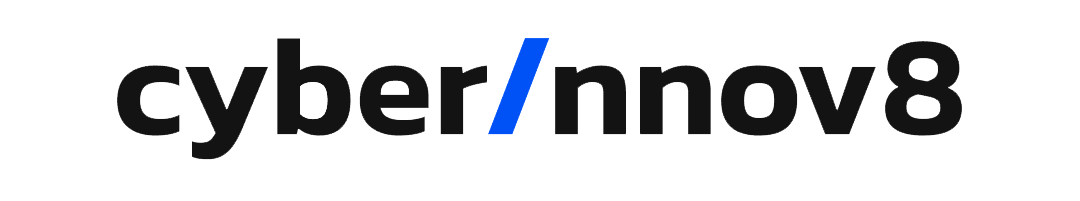 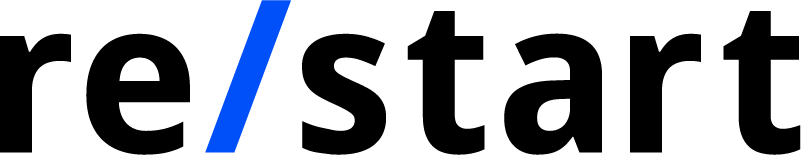 Ціннісна пропозиція
Які цінності ми пропонуємо споживачу? 
Які проблеми ми допомагаємо вирішити нашим клієнтам? 
Які потреби задовольняємо? 
Який набір товарів та послуг можемо запропонувати кожному споживчому сегменту?
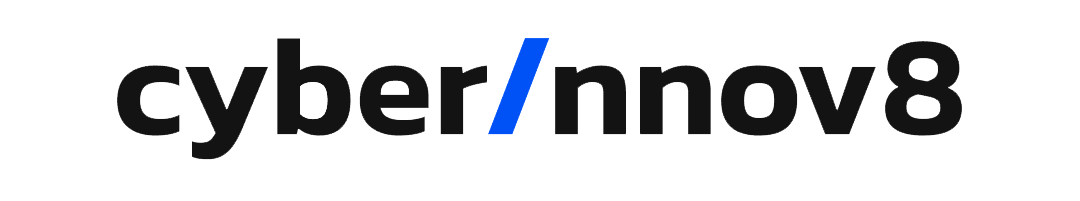 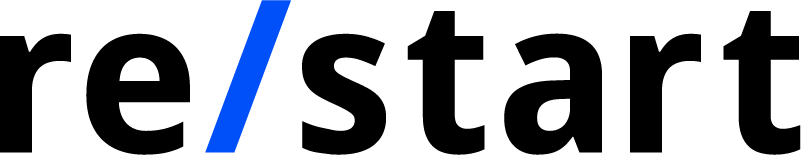 Канали збуту
Інформаційний 
Оціночний 
Продажний 
Доставка 
Постпродажний 
Персональні продажі, вебсайт чи щось інше?
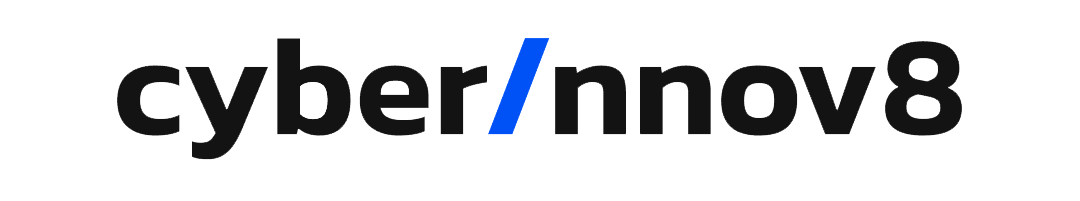 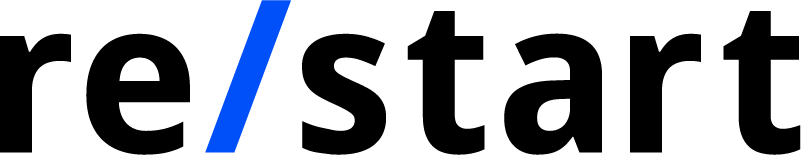 Взаємозв’язки з клієнтом
(Особлива) персональна підтримка
Самообслуговування 
Автоматизоване обслуговування 
Спільноти 
Спільне створення
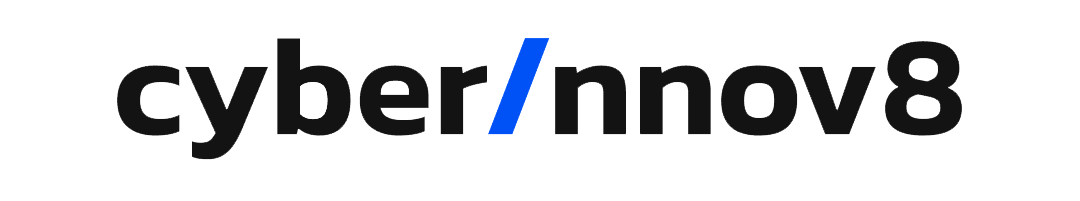 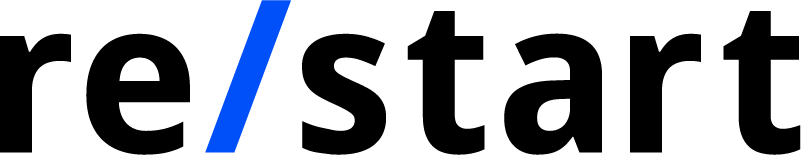 Ключові партнери
Стратегічне співробітництво між не конкуруючими компаніями 
Кооперація і стратегічне партнерство між конкурентами 
Спільні дії для запуску нових бізнес-проектів 
Відносини виробника з постачальниками
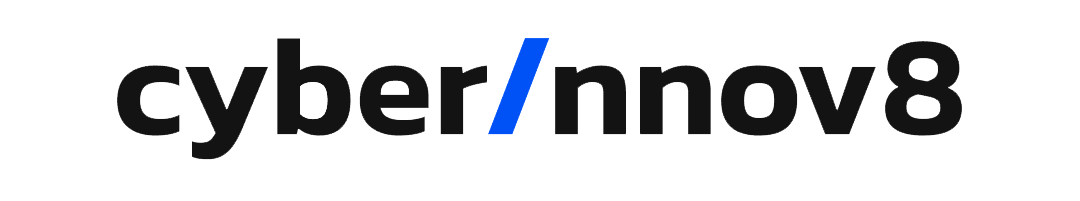 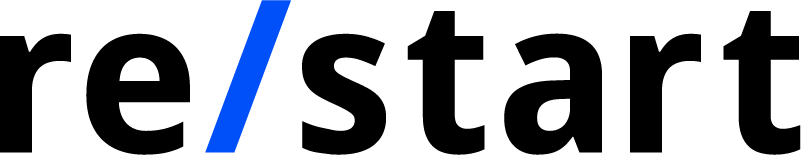 Потоки надходження доходів
Продаж активів 
Плата за користування 
Оплата підписки 
Оренда/рента/лізинг 
Брокерські проценти 
Реклама
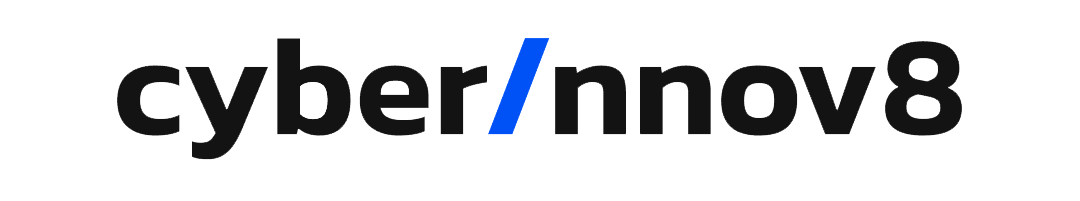 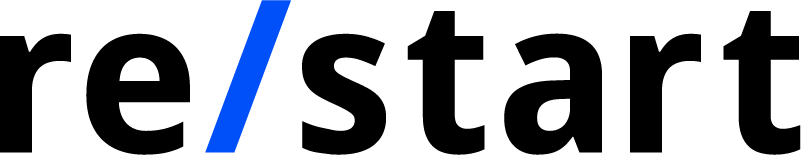